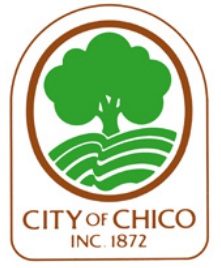 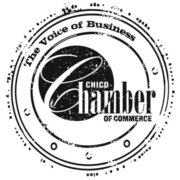 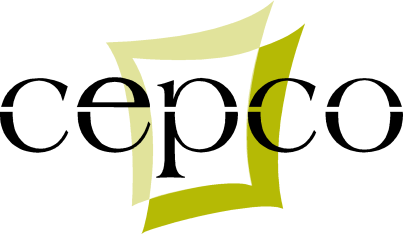 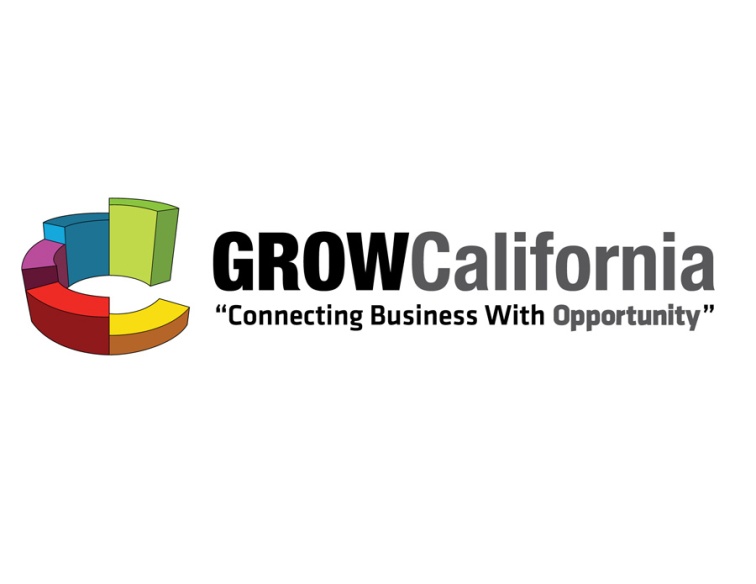 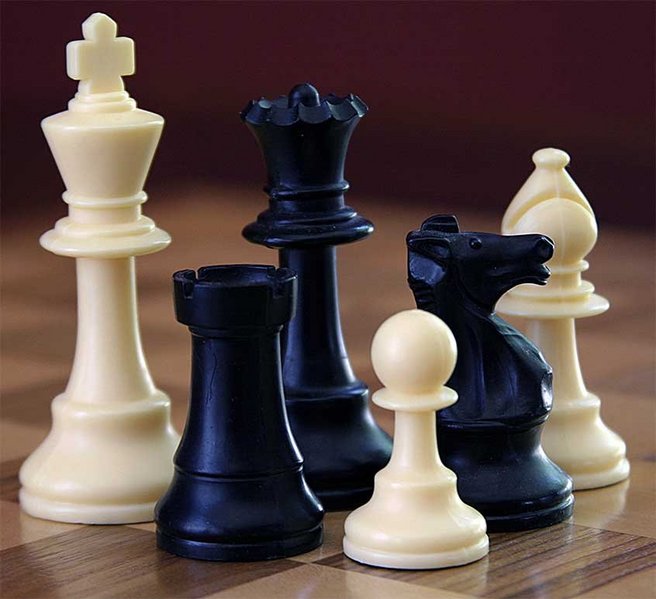 Growing Our Economy:It’s Time To Change The Game!
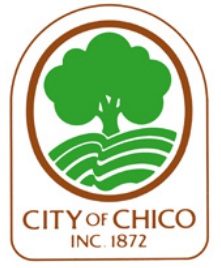 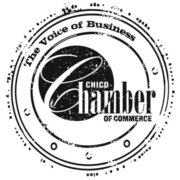 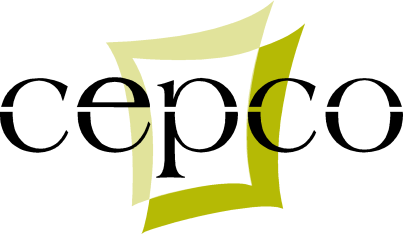 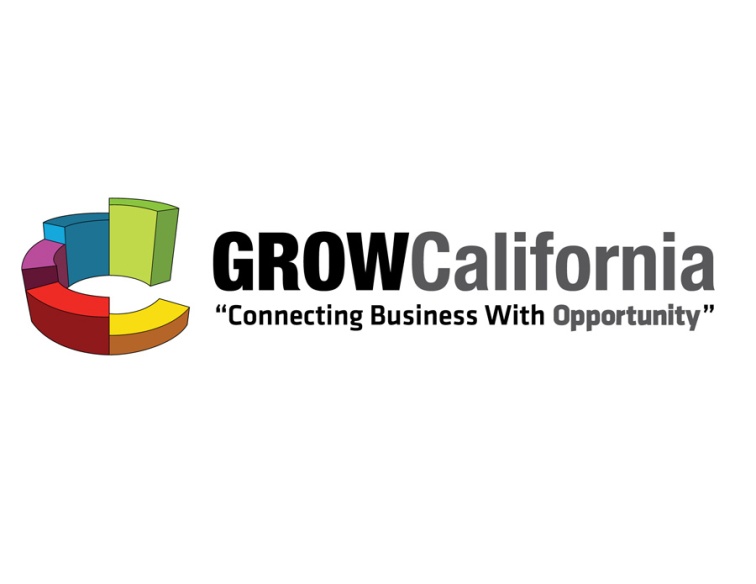 Our Conclusion…
Innovation Drives Economic Competitiveness
Emerging Growth Companies equal only 5-15% of all US Businesses, created 2/3 of all new jobs in the past 2 decades
Emerging Growth Companies have created 50% of innovations, 95% of radical or revolutionary innovations
Emerging Growth Companies have created entire new industry sectors, such as Biotech, Online Retail, Wireless Messaging, and others
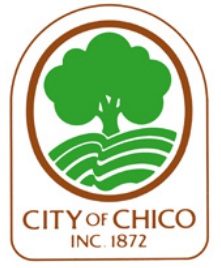 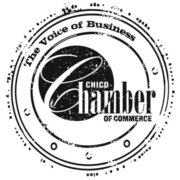 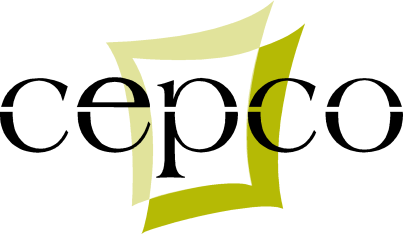 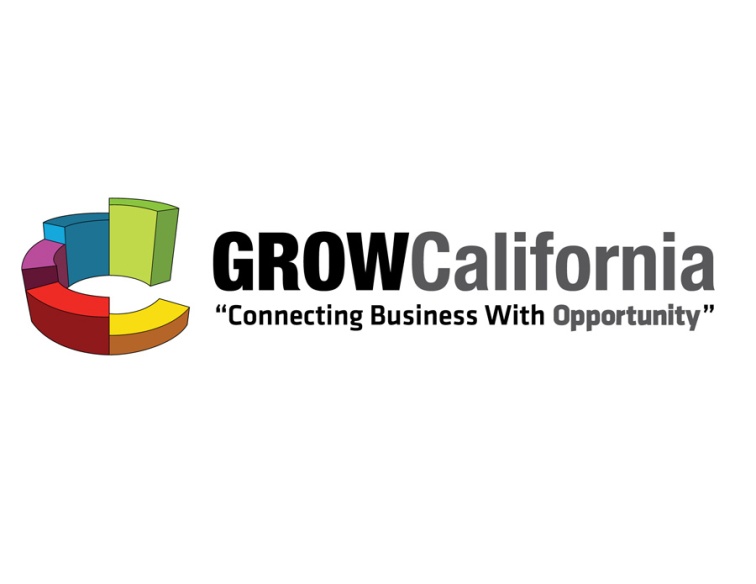 The Key to Winning the Economic Game is Innovative Entrepreneurs
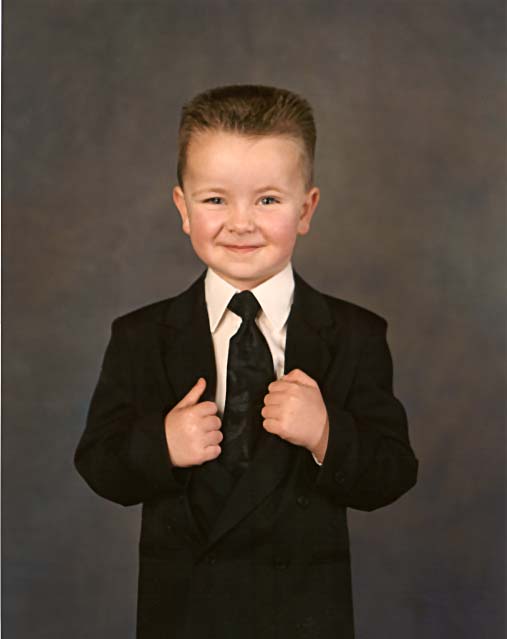 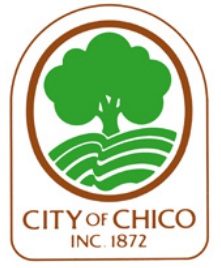 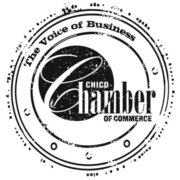 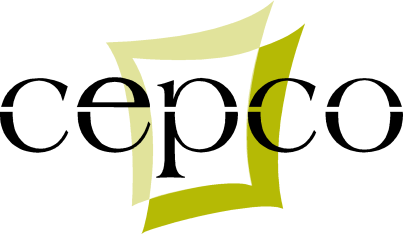 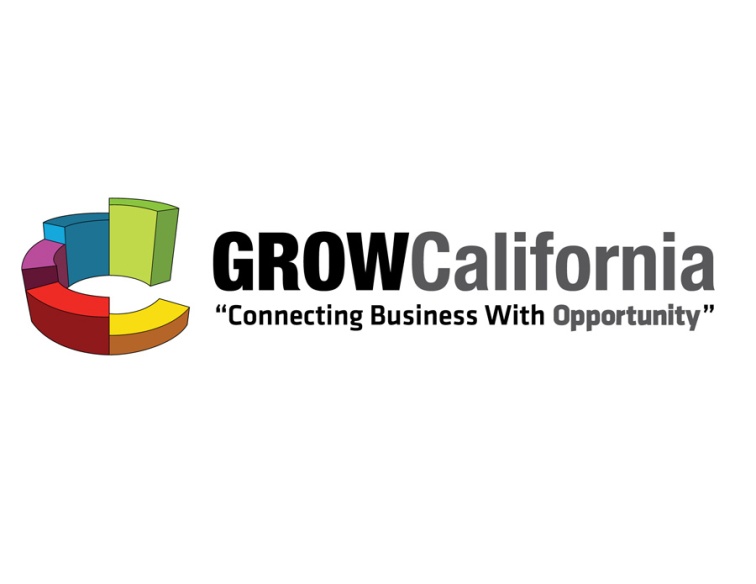 JOBS IMPACT
Local Icon
HQ Company
Rule #1: Know Thy Local Business Taxonomy
Major Corp. with Division in Your Community
Venture Backed 
on Exit Path
Middle Market Business
Seeking Growth or Liquidity
WEALTH OR PROSPERITY IMPACT
Organic Growth
Lifestyle Middle Market
Investment Backed 
…Becomes
Lifestyle Company
“Tweener” Small Business
Small Business Serving Local Market
Micro-Enterprise
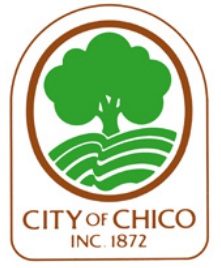 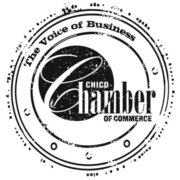 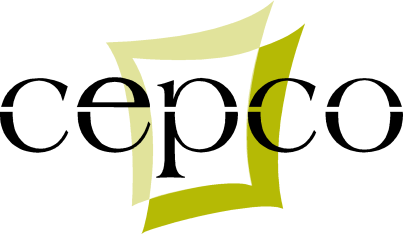 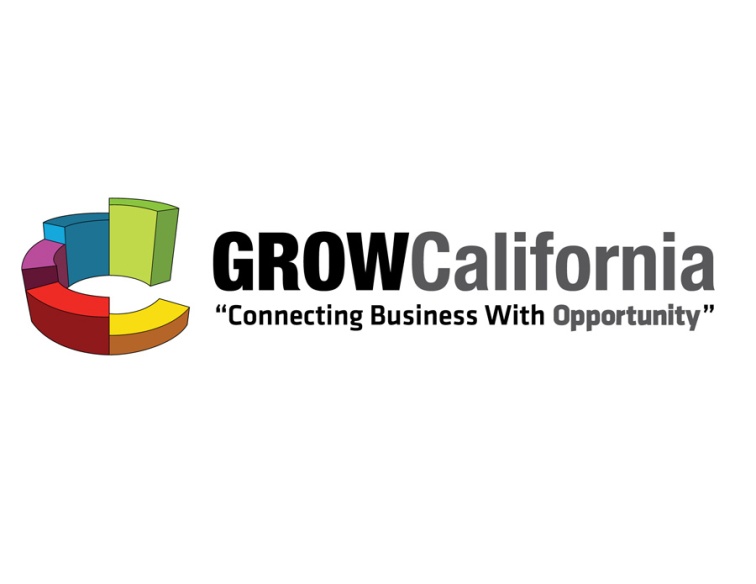 Wall Street
Rule #2: Ensure the Innovator’s Financing Food Chain Exists
Investment Banks
PE Funds
Mid and Late Stage VC
Corporate Investors
Credit Unions
Venture
State & National Banks
Seed & Early VC Fund
Credit Unions
Investment Banks
SBIR Grant
Local RLF
PE Funds
Angel Groups
Community Banks
Credit Unions
Non-Affiliated Angels
Bus. Angels with own Networks
FFF
State & National Banks
FFF
LIFESTYLE COMPANIES
SCALABLE START-UPS REQUIRING INVESTMENT
ESTABLISHED MIDDLE-MARKET COMPANIES
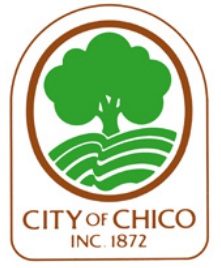 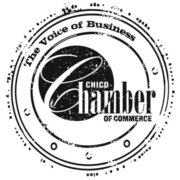 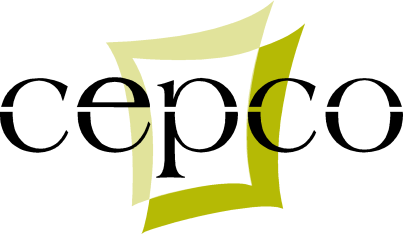 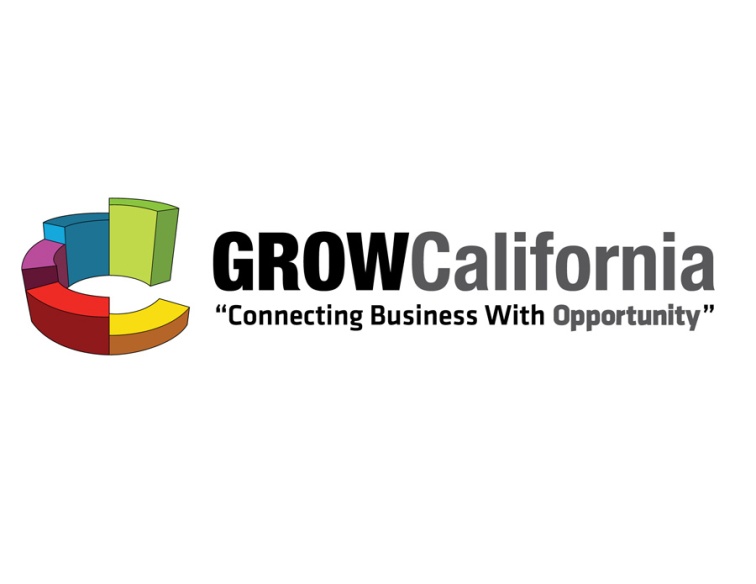 Rule #3: Discover the Innovation Value Chain
Regulators and policymakers
Media and trade groups
Thought leaders
Capital sources 
debt, equity and grant
Industry executives
Sales and Marketing professionals
Universities and federal labs
International trade liaisons
M&A firms and business brokers
Investment bankers
Professional services providers 
accounting, legal, valuation, advertising, etc.
Raw materials providers, suppliers and vendors
Logistics, transportation and distribution organizations
Strategic business development partners and acquirers
Customers and competitors
Start-ups, early-stage, mid-stage and late-stage companies
Market leaders and global giants
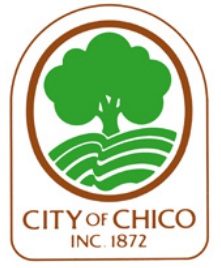 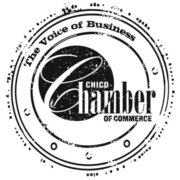 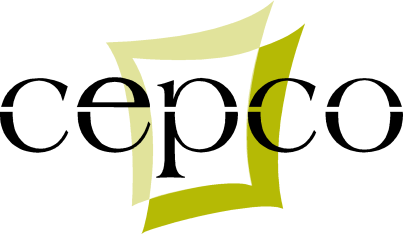 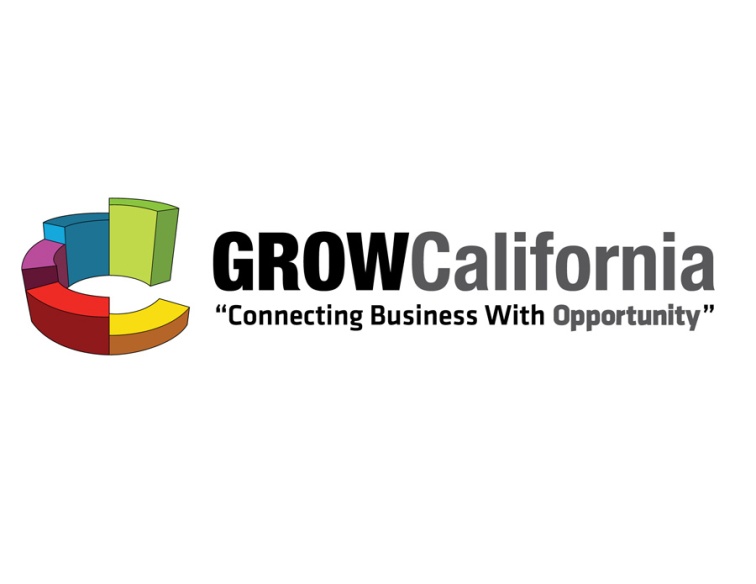 The Innovation Scorecard: 
Get Off the Bench, Get In the Game!
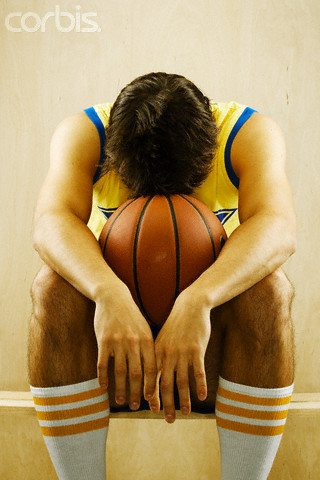 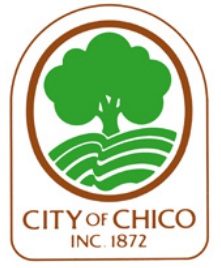 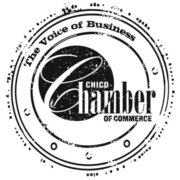 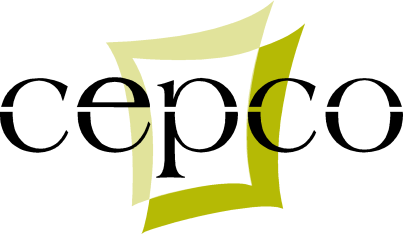 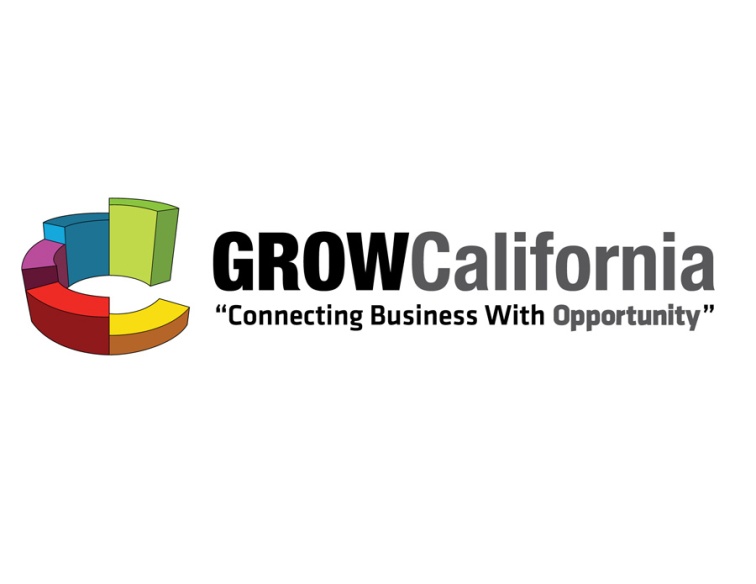 Goals of Grow-California’s Innovation Scorecard
Help community leaders understand economic development “Games” so they can make informed choices
Analyze communities’ current capabilities, strengths and weaknesses for an innovation-oriented economy
Educate community leaders on the importance of real, and sustained, focus toward achieving their goals
Assist in providing a framework to move forward by identifying the major impediments to success – and how to address them
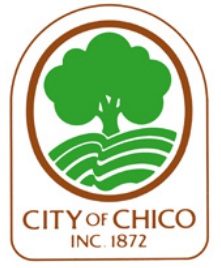 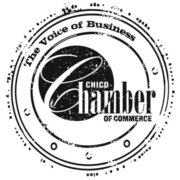 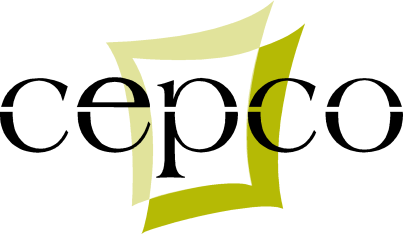 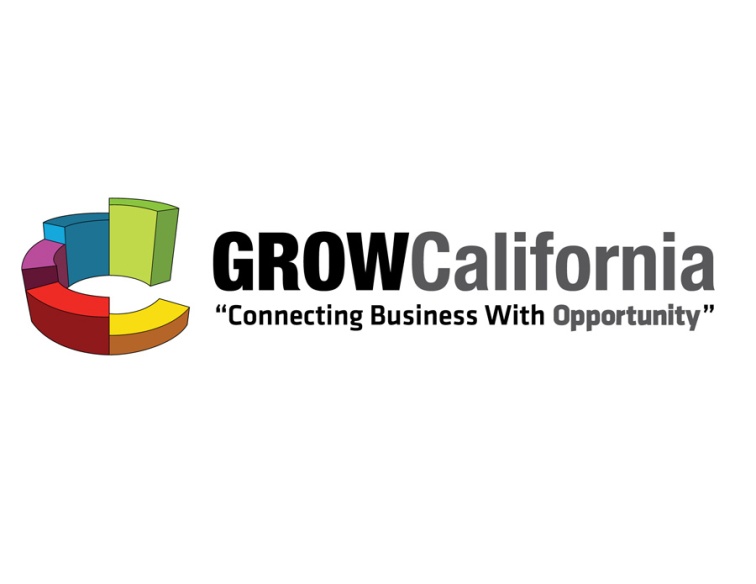 The Innovation Scorecard Criteria:
11 Categories, 60 Factors, taken from 1,500 Alumni & 300 Investors
Business Success
Capital
Global Connectivity
Advocacy
Facilities
Technical Resources
University/Higher Education
Talent
Local Connectivity
Transportation/Logistics
Sense of Place
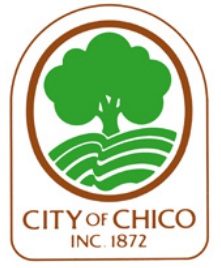 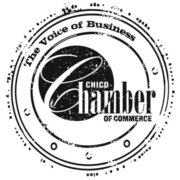 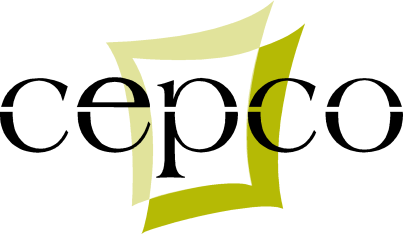 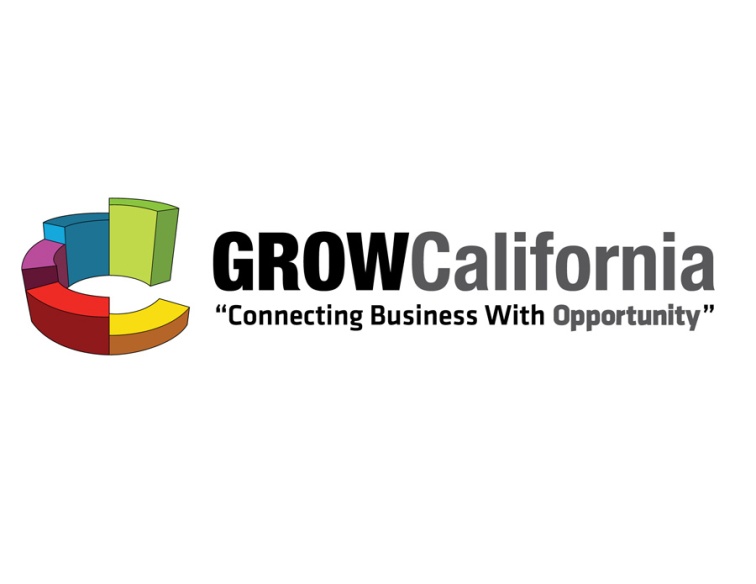 Chico’s 
Innovation Readiness Score
56
2012 =
75
2015 Goal =
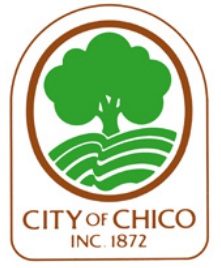 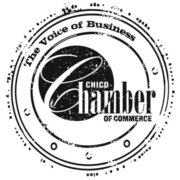 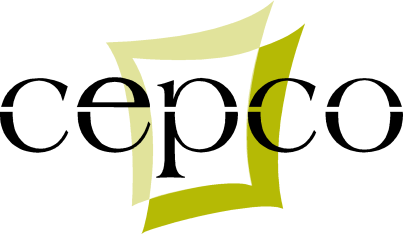 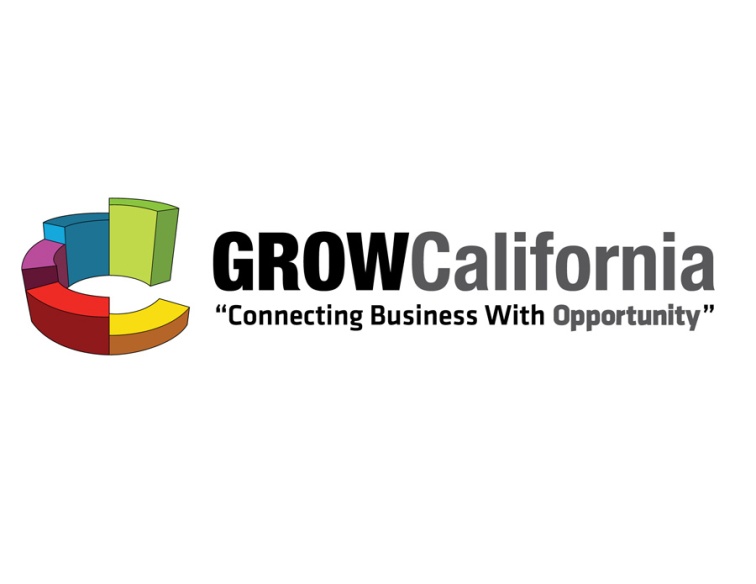 Conclusions:
Drawn from 2 Innovation Board Room Sessions
4 Major Impediments that MUST be addressed to achieve success
Doing well in a number of semi-important areas for innovation readiness
Doing great in a number of areas that are mostly irrelevant for innovation readiness
Sheds Light on Importance of understanding the difference between “economic” development and “community” development
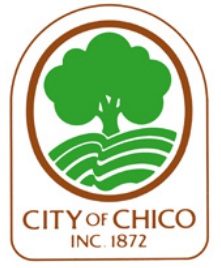 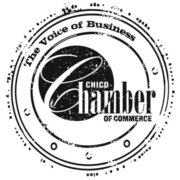 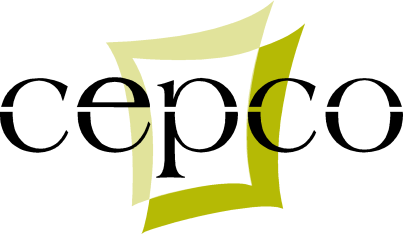 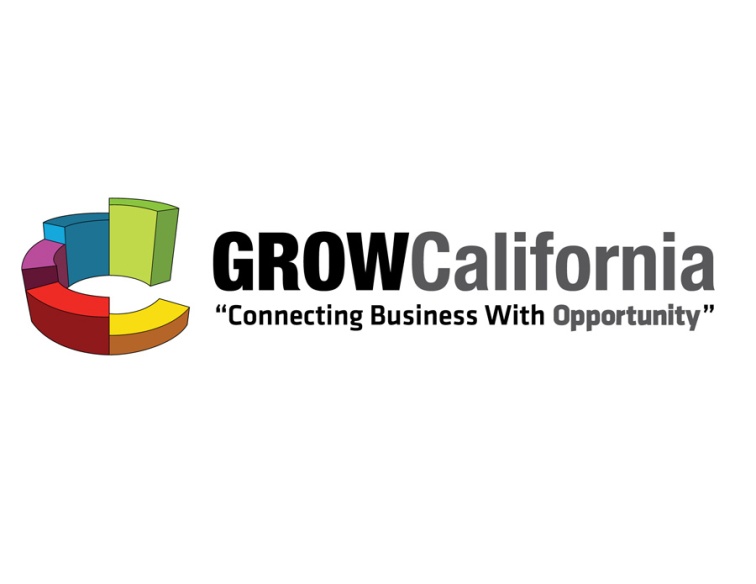 Chico’s 4 Main Impediments:
1. Access to Capital – Particularly Seed and Early Stage Investment Capital
2. Transportation – Ingress/Egress Into and Out of the Community
3. Lack of Pervasive High Speed Internet for Key Business Sectors
4. Lack of Local Innovation Expertise and “Deal Makers”
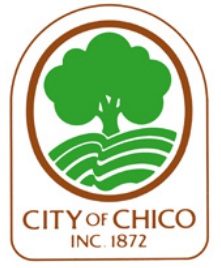 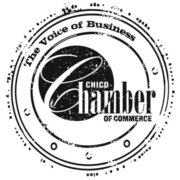 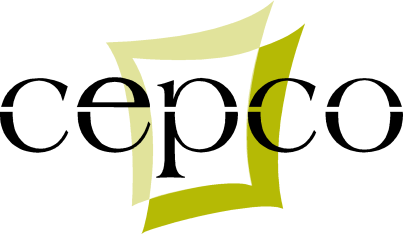 "We (the Chico Community) have to do a better job of getting local capital to the very best local ideas and entrepreneurs." 
- Steven P. Hoke, V.P., Morgan Stanley Smith Barney
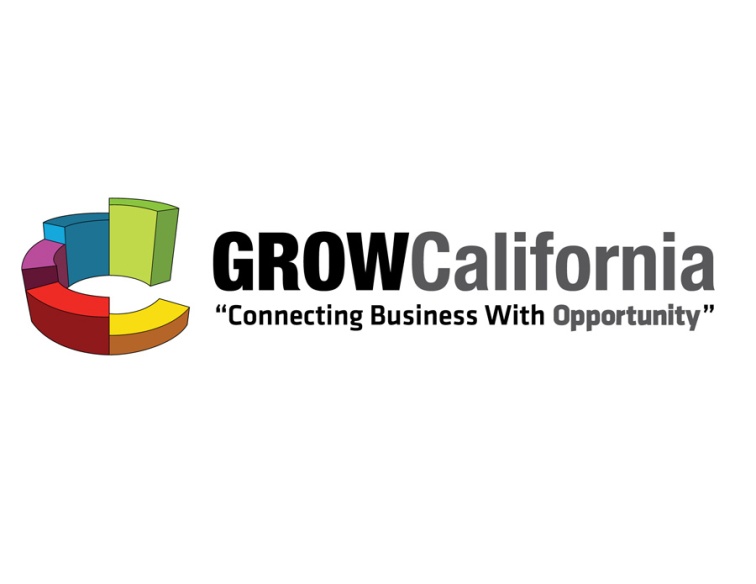 Impediment #1 Example: 
ACCESS TO CAPITAL
"Our current airport services are inadequate to attract the captains of industry to come to Chico on a repeat basis.  We need to improve in this area." 
- Chris Friedland, Founder/CEO, Build.com
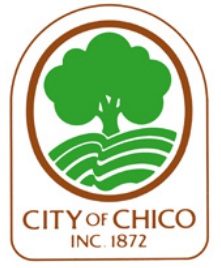 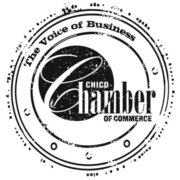 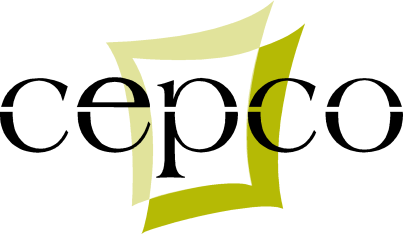 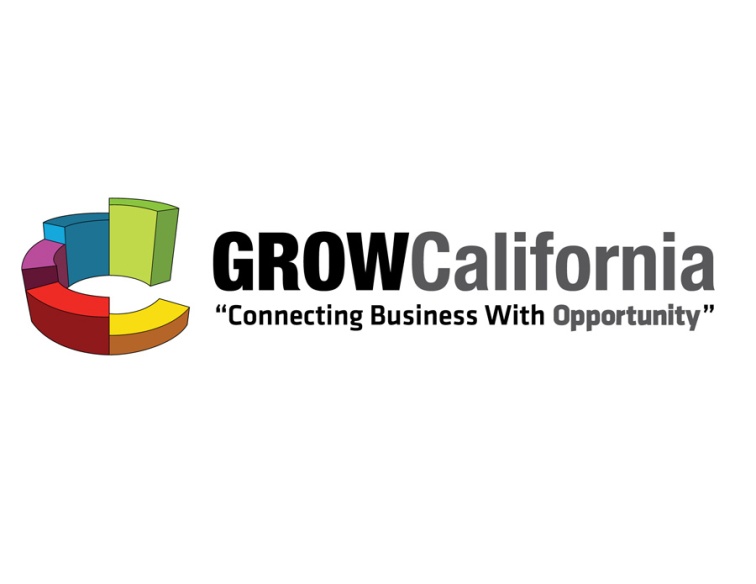 Impediment #2 Example: TRANSPORTATION
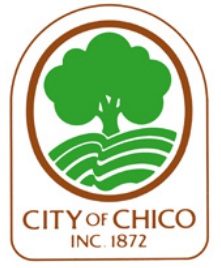 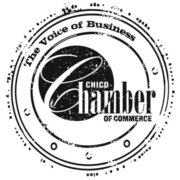 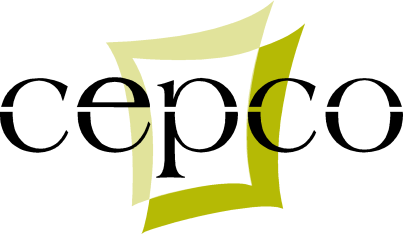 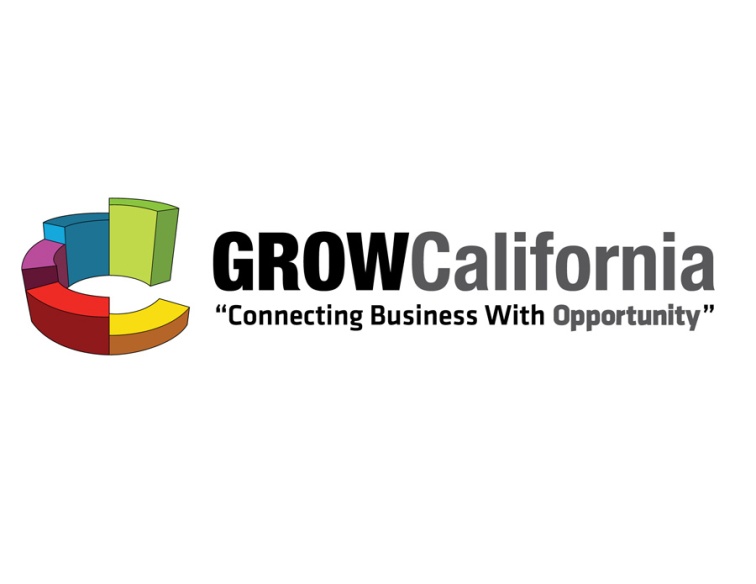 Identify Companies by our Six Category Typology:
Start Up Sensations
Hidden Gems
Mid Market Marvels
Emerging Market Leaders
Local Innovation Icons
Global Leaders
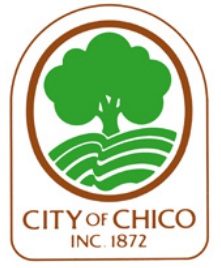 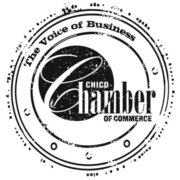 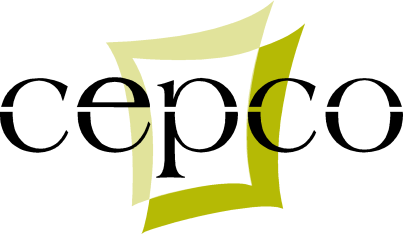 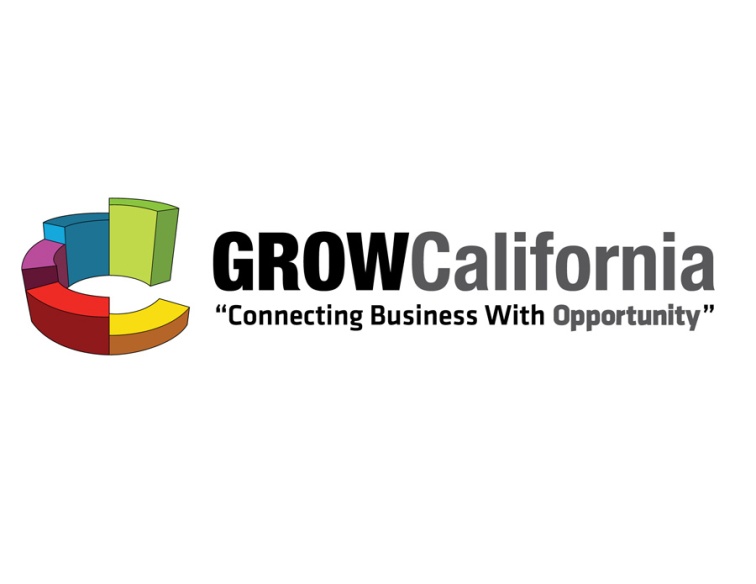 Improving Your Score: The 4 Level Innovation 
Maturity Model
Level 4
Mature
Level 3
Emerging
Level 2
Limited
Level 1
Nascent
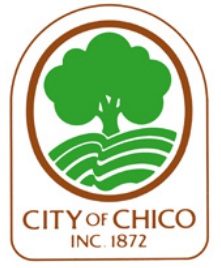 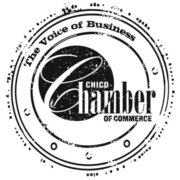 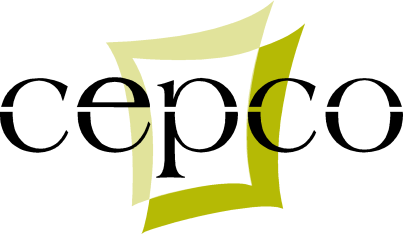 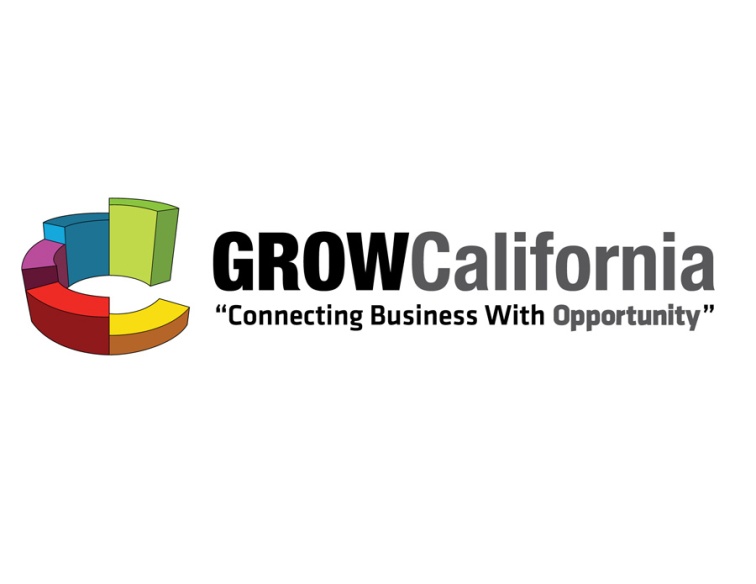 Contact Information

Bob Linscheid
The Linscheid Company
bob@wemanage.org
530-521-1896

Jon Gregory
GROW-Jobs, LLC
jon@grow-jobs.com
530-518-5733